Reducing non-clinical carbon emissions in general practice
Dr Matt Sawyer
ICS Lunch and learn
10th June 2022
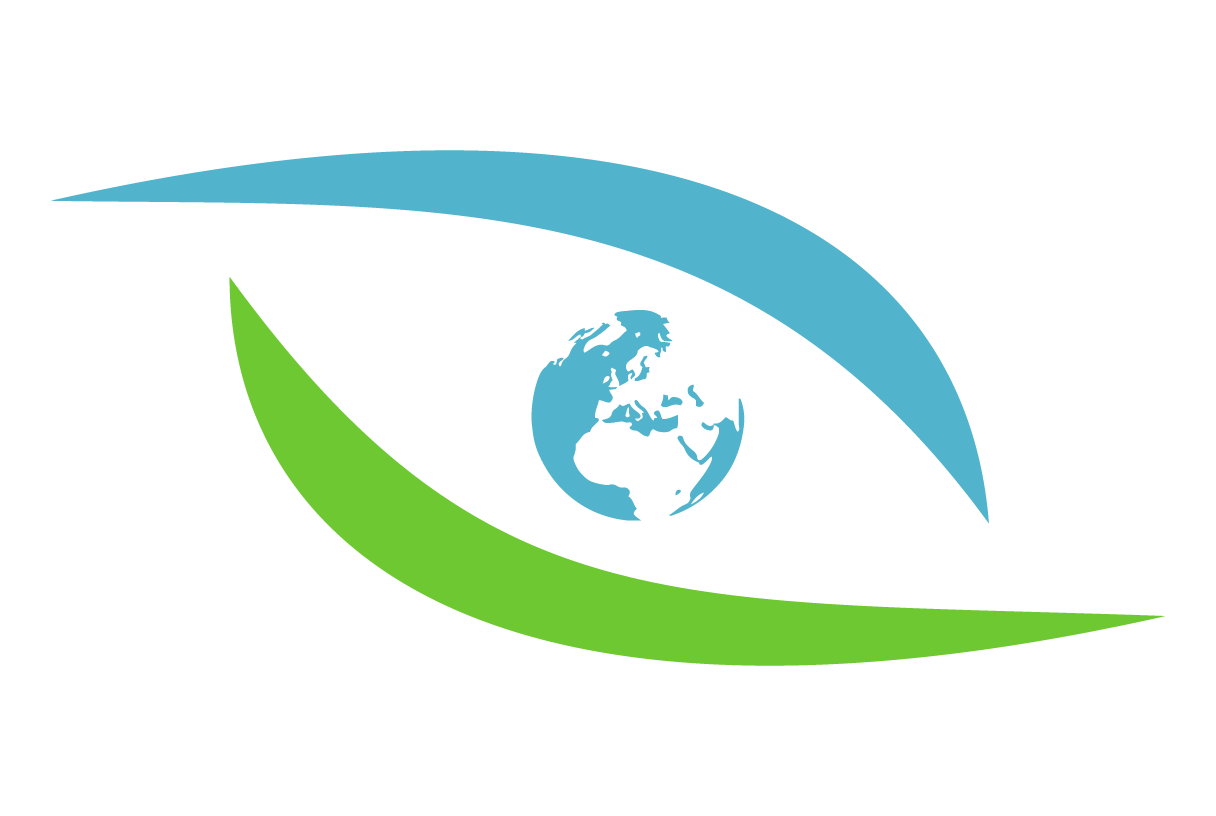 Dr Matt Sawyer
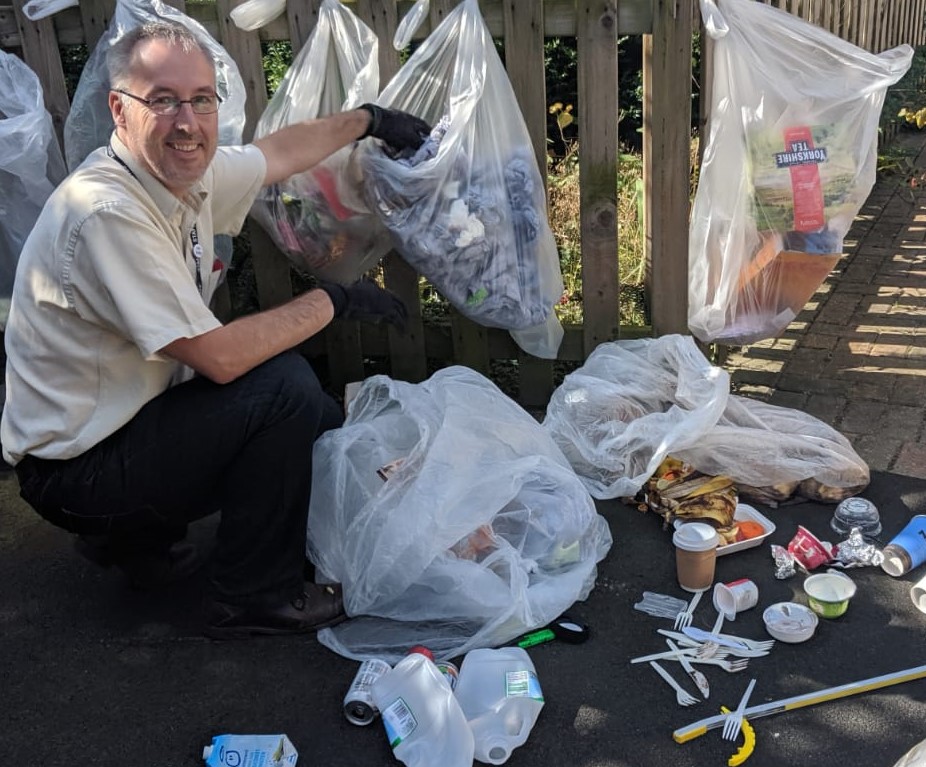 Medical doctor – GP for >15 years
Environmental MSc
Working on how to help primary care reach Net Zero 
Runs a sustainability consultancy seesustainability.co.uk 
Carbon Literacy trainer
Carbon footprints for practices
[Speaker Notes: Intro
Coming live from yorkshire
I have provided carbon literacy training for GPs and practices but also to businesses large and small.

Please put any questions in the chat box. If you add your email address, then any questions we don’t have a chance to answer, I will aim to reply individually]
Impact from climate crisis
Recognise the impact on patients and staff
Heat 
Air quality 
Flooding, 
Wildfires, 
Extreme weather events, 
Droughts….
[Speaker Notes: Why do I need to know 
Why do I need to reduce our emissions?

We need to recognise the impact on service delivery]
What do I and my practice need to know?
Understanding
Low carbon is the only direction of travel
It is better for our patients
It is better for our populations
It is better for our practices

Knowledge
How do I?
How do we?
[Speaker Notes: Low carbon is the direction of travel – not up for debate
It is better for our practices
It is better for our patients
It is better for our populations
Knowledge
how do I? – e learning, appraisal, - make it easy, understand Sus QI etc 
How do we? – at practice level – see next section

Understanding he impact of flooding on premises?]
What can I do?
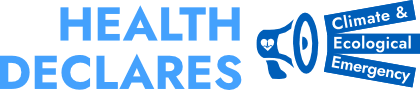 Become aware
	Carbon literacy training
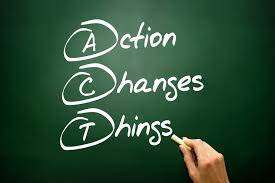 2. 	“Know your number”
	Carbon footprint of practice
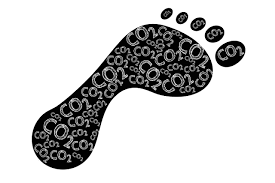 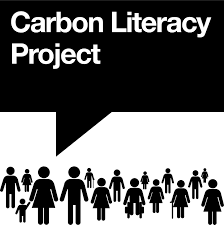 3. Turn intention into action – 	Have a plan
4. Declare a climate emergency
[Speaker Notes: Knowledge

To me there are 4 things that primary care can do today to work towards net zero for their practice, their group of practices in the local PCN or wider, at CCG level.

Firstly, we need clinicans and managers to become climate aware with carbon literacy training
Secondly, have the carbon footprint of your practice calculated
Thirdly, develop a pathway to net zero for your practice
And finally, make a public declaration of a climate emergency.]
What is Carbon Literacy?
“An awareness of the carbon costs and impacts of everyday activities and the ability and motivation to reduce emissions, on an individual, community and organisational basis.”
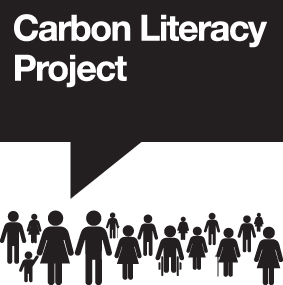 [Speaker Notes: Introduction

Not a science lesson
Creating a low carbon culture > empowered learners to take action and to support action.  

Images: See copyrighting document for image licenses 
Figure 4: CL logo]
What is carbon?
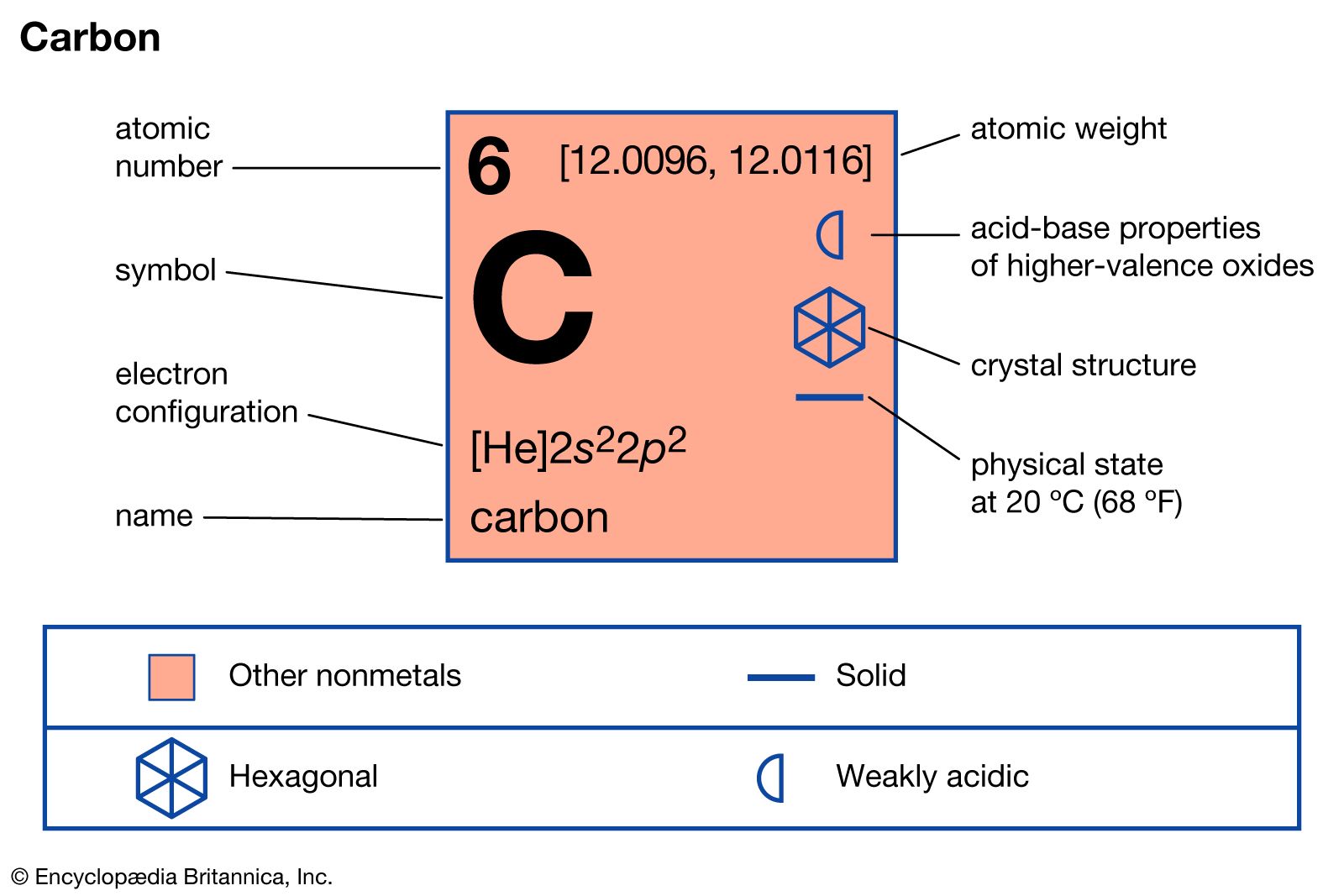 What is ‘carbon literacy’?
What are ‘carbon emissions’?
What is a ‘carbon footprint’?
What is ‘net zero’?
[Speaker Notes: Remembering back to a level chemistry days, carbon is the building block of life on earth, but how harmful or problematical can it really be?

Not just carbon…

Greenhouse gases
Carbon dioxide
Methane
Nitrous Oxide
Fluorinated gases

Carbon footprint = total greenhouse gas emissions measured by carbon dioxide equivalence]
Sources of carbon in primary care
Non-clinical – 39%
Energy
Staff travel
Patient travel
Services
Medical supplies
Office supplies
Total emissions
NHS 		25 million tonnes CO2e
Primary care  	5.75 million tonnes CO2e
www.england.nhs.uk/greenernhs/wp-content/uploads/sites/51/2020/10/delivering-a-net-zero-national-health-service.pdf
www.thelancet.com/journals/lanplh/article/PIIS2542-5196(20)30271-0/fulltext
[Speaker Notes: If we amalgamate all the different sources of carbon for primary care, carbon emissions can be split into clinical and non clinical sources

We will have a look at the non clinical hotspots and one of the components in a moment 
We can then think about what needs to be done to reduce the emissions

For today, I am going to focus into one area

(Click) for the NHS To reach overall net zero, all parts need to reach zero]
What is the footprint of running a GP practice?
Carbon hotspots in primary care
[Speaker Notes: This is for GP practices, we are awaiting confirmation regarding work on pharmacies to measure their footprints. I may come to you and ask for volunteers if it happens

However, <click> one area which will be a source of emissions is staff and patient travel]
www.gpcarbon.org/#/
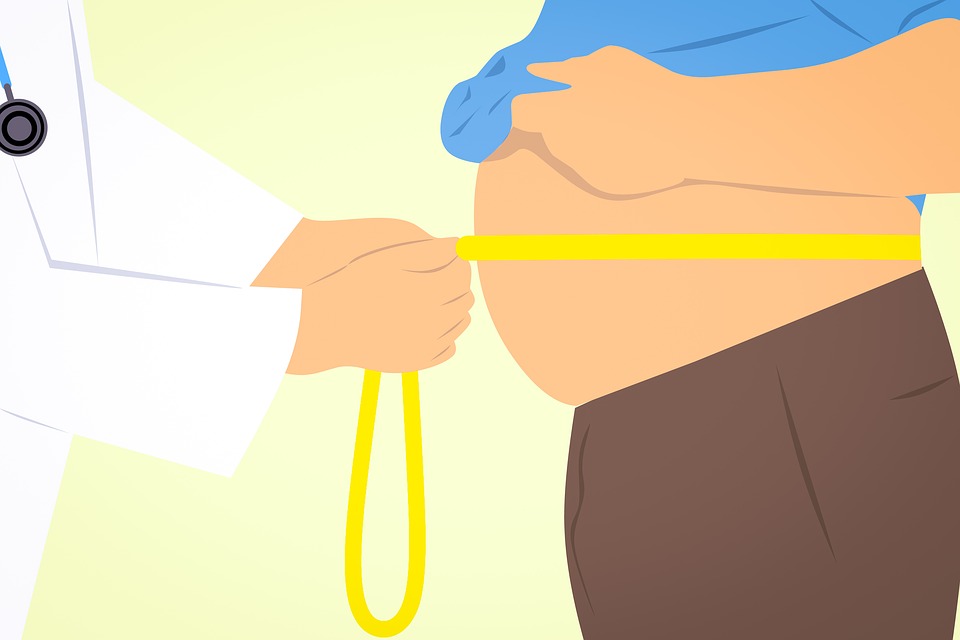 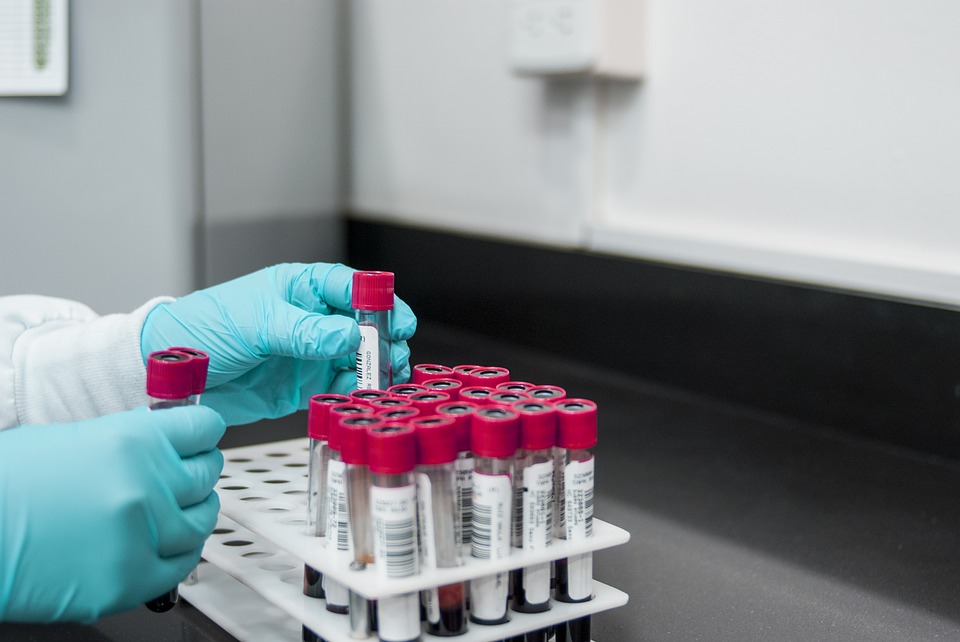 If you can’t measure it, you can’t improve it
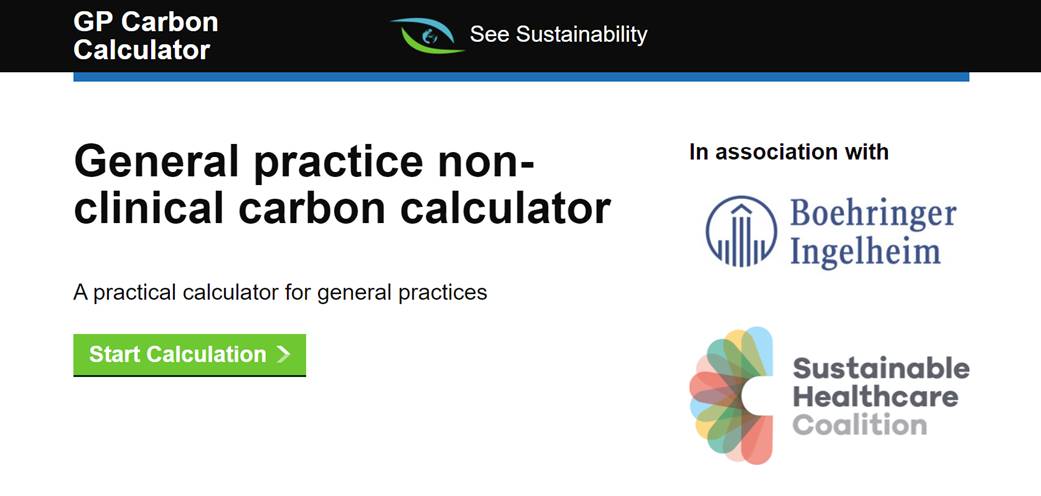 [Speaker Notes: We need to know our number
What do practices need? 
How to calculate the carbon footprint of a practice?


We need to know our number

We measure blood pressure… .diabetes…. And now our contribution to greenhouse gas emissions


We measure weight…. Cholesterol 

And now our contribution to greenhouse gas emissions from primary care.

If we don’t know our number, we don’t know what to do, what actions we can take or put in place.

This is a toolto help primary care understand and recognise their responsibility and contribution
From here, a blueprint to work towards net zero is possible]
Practice Decarbonisation Plan
Including how to educate, engage and empower staff with green communities
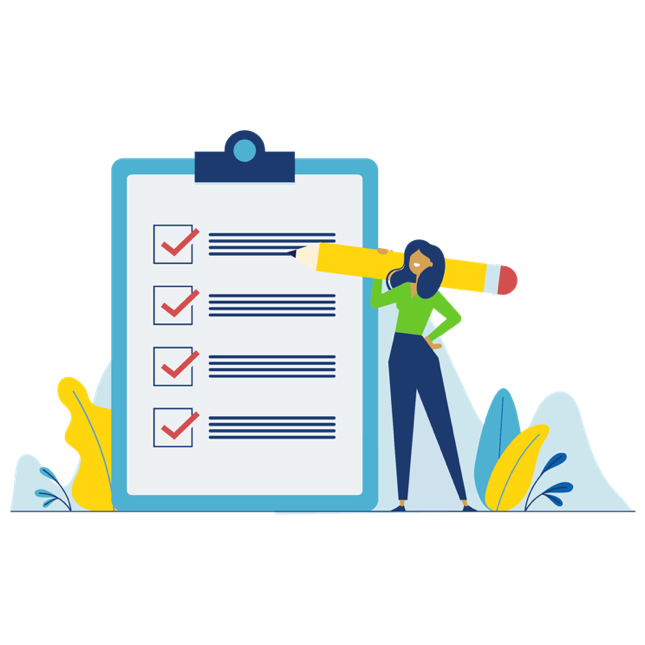 [Speaker Notes: Group action]
Example of a low carbon general practice
[Speaker Notes: What could a practice look like in the process of decarbonising their non-clinical emissions?]
Declare a climate emergency
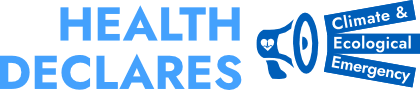 [Speaker Notes: Use your influence
Tell others]
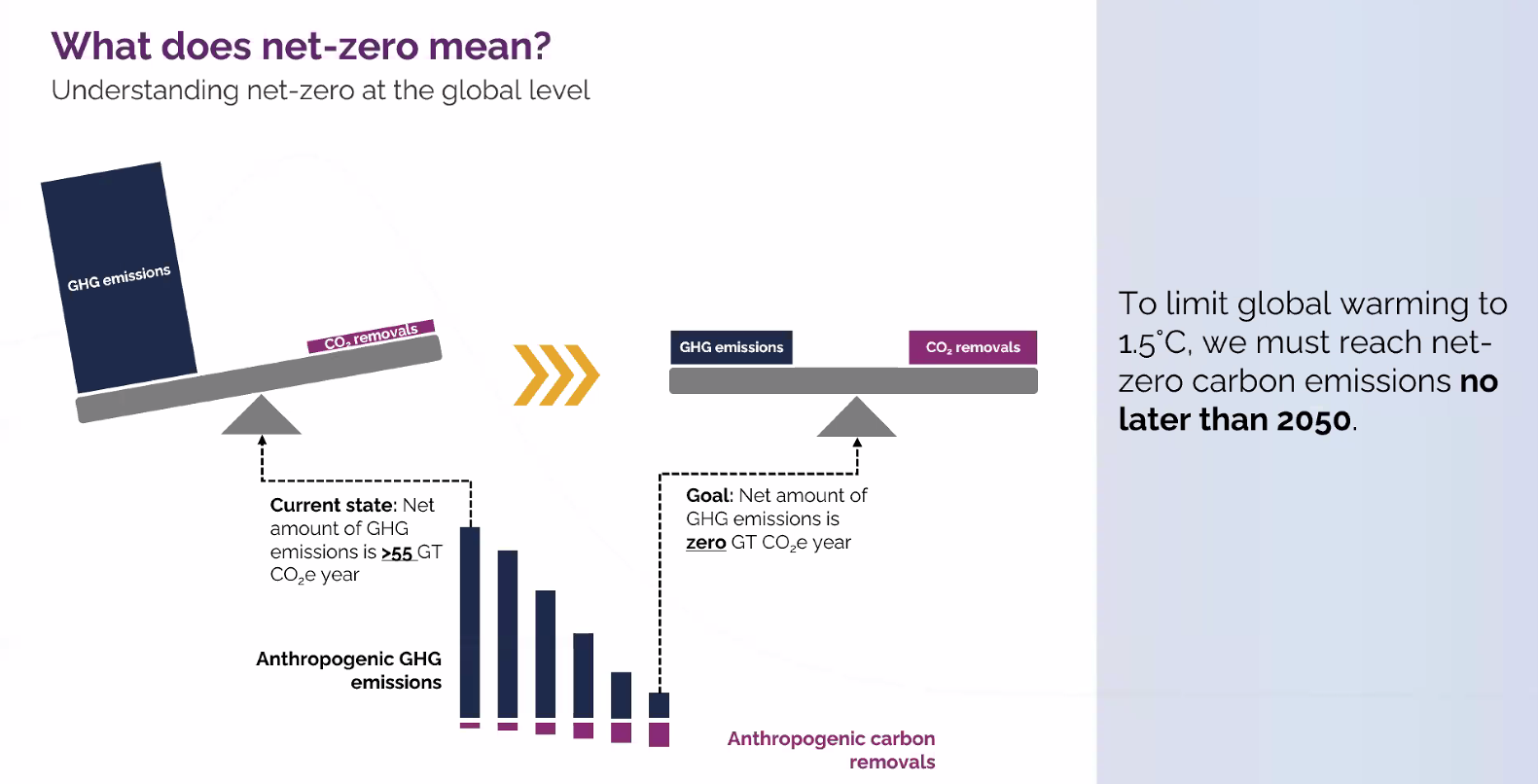 [Speaker Notes: Greenhouse gases – GHG – a gas that absorbs part of the suns rays and redistributes them as heat back to the surface of the planet

Carbon equivalent emissions – all the GHGs converted into equivalent amount of carbon dioxide. Expressed as CO2e

Carbon footprint – total of all GHG emissions from a person or organisation in a period of time  expressed as CO2e per year

Carbon neutral - When the amount of carbon emissions is balanced by the amount absorbed

Net zero
Combination of avoiding all greenhouse gas emission AND 


Offsetting – when you compensate for the amount of carbon emissions through purchasing  ‘credits’ for absorbing carbon by (usually) an external organisation.]
Resources
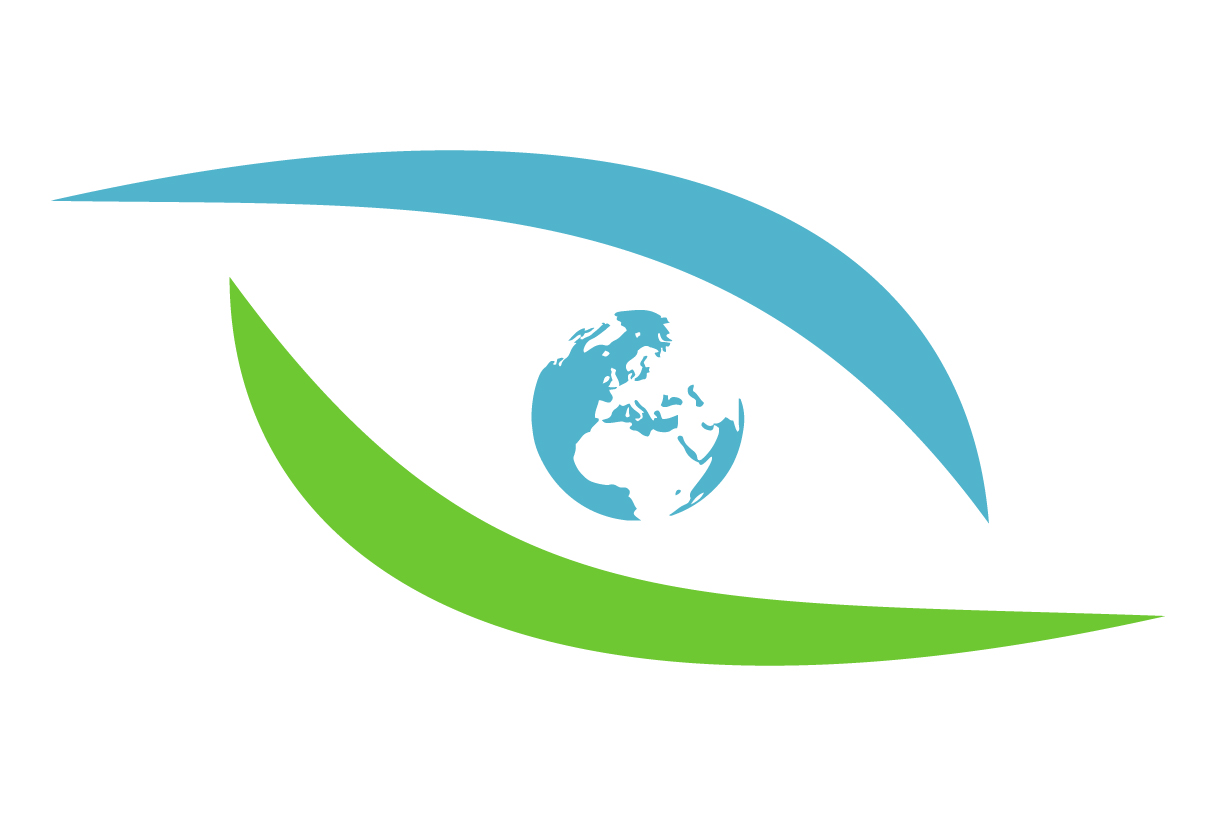 SEE Sustainability seesustainability.co.uk 

Greener Practice www.greenerpractice.co.uk/ 

UKHACC www.ukhealthalliance.org/carbon-literacy-guide

Centre for Sustainable Healthcare sustainablehealthcare.org.uk/

The Carbon Literacy Project carbonliteracy.com
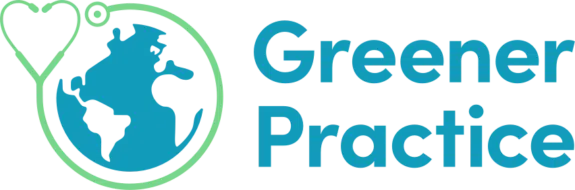 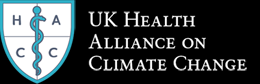 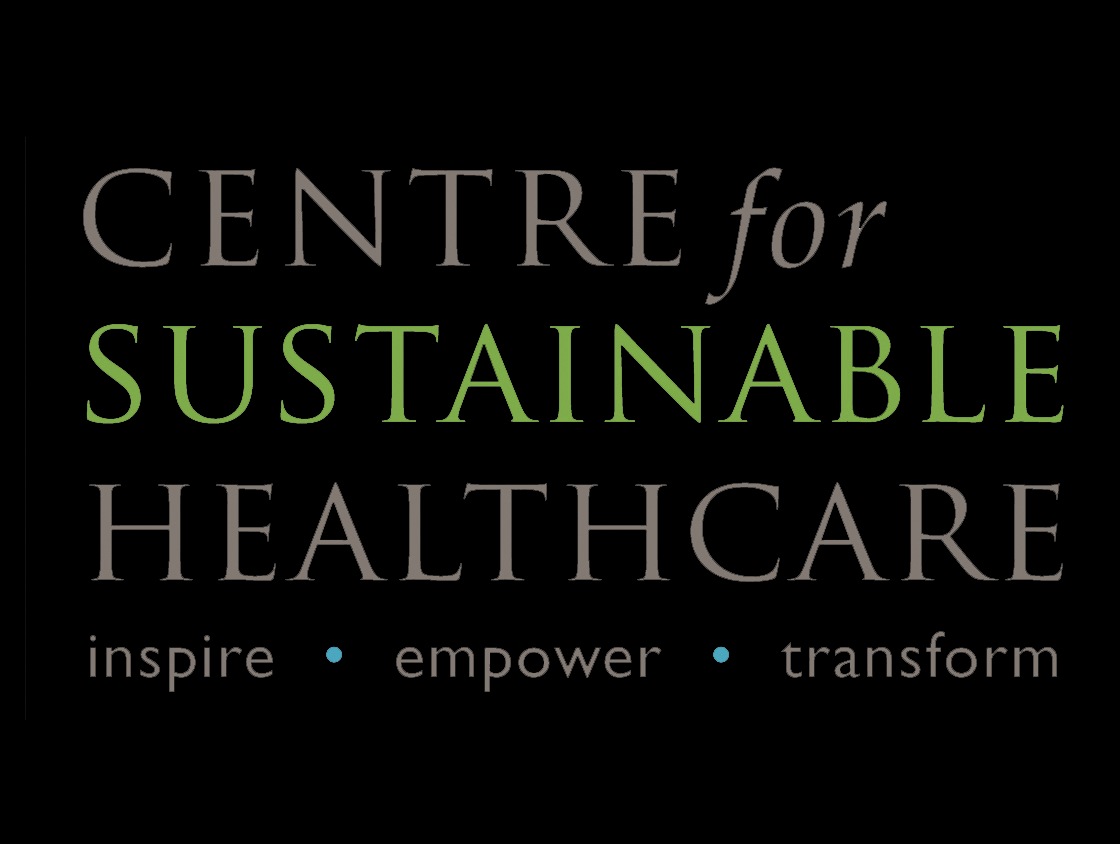 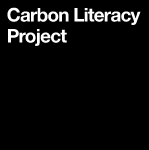 [Speaker Notes: There are lots of great resources

For carbon literacy in primary care – I deliver the course through speak carbon or see sustainability. More general courses and carbon literacy course for other sectors can be foundat the carbon literacy project

The UKHACC UK Health Alliance on Climate Change has a useful guide to the science and impact of the climate emergency

The centre for sustainable healthcare is running a course of sustainable health care 

There are other resources such at the Green impact for health scheme which provides a toolkit for practices to look at improving their enrivonmental impact.
And from Sheffield there is a fabulous called Greener practice which have got a huge amount of resources and webinars, for GPs, practice staff and patients. Well worth checking out.]